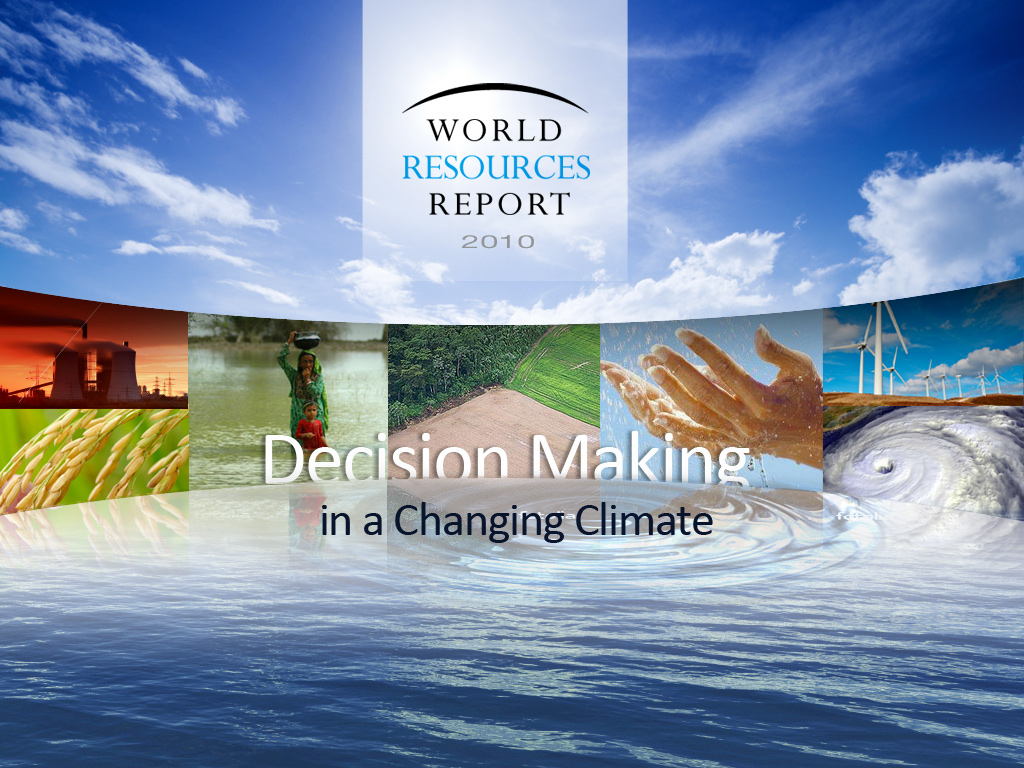 History of the World Resources Report
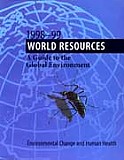 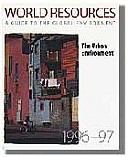 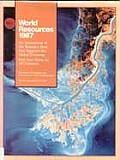 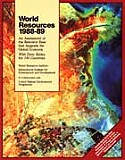 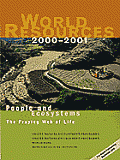 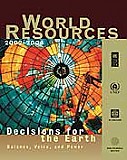 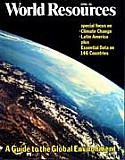 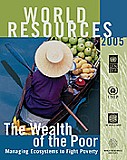 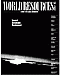 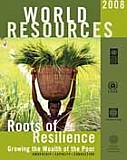 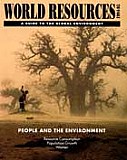 WRR – A New Model
Relevance
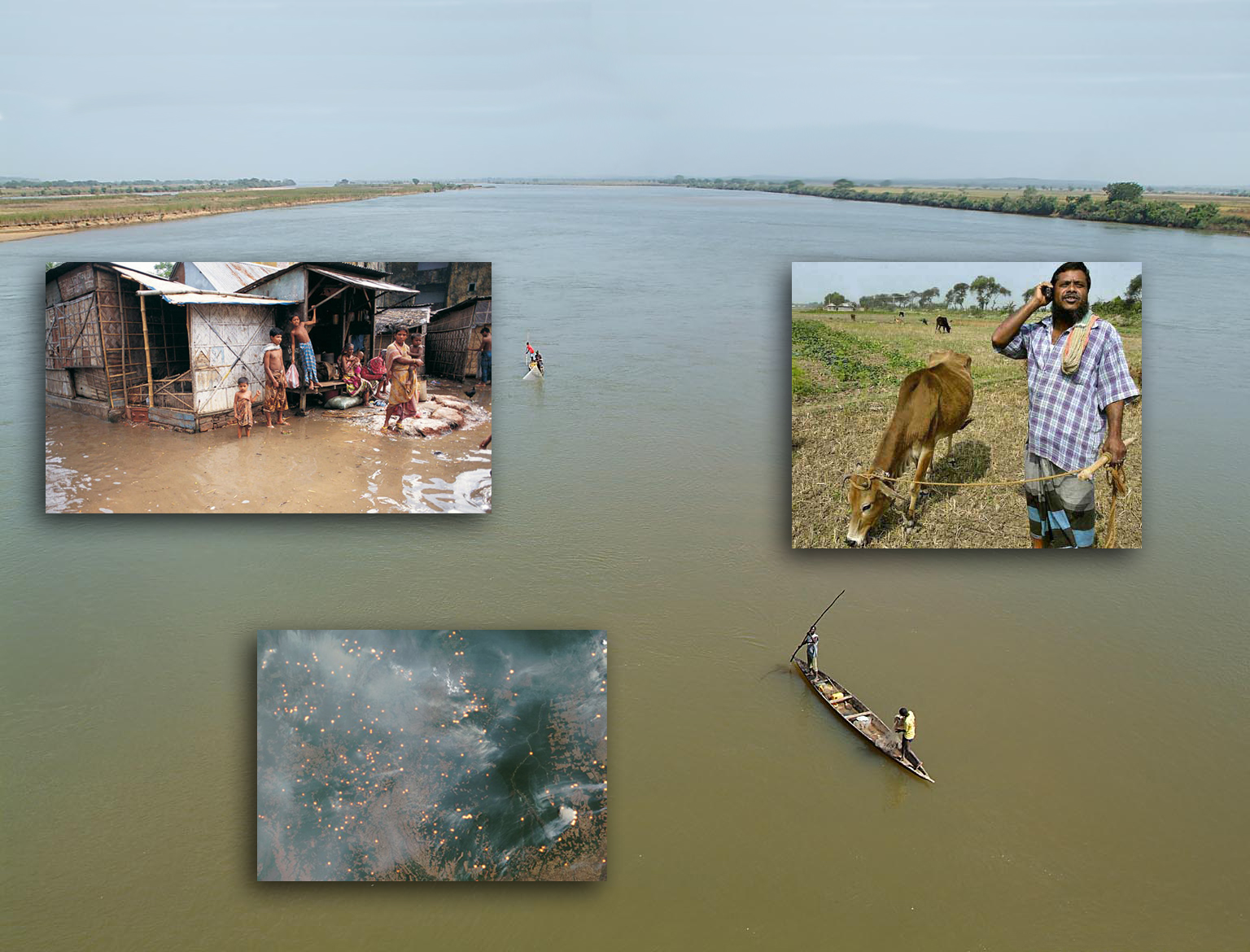 Our Objective
World Resources Report 2010-2011 focuses on how national governments, particularly in developing countries, can integrate climate risks into current practices in an effort to increase the resilience of their communities and ecosystems.
Research activities
Case Studies: Vietnam, Bangladesh, Nepal, Namibia, China, Brazil, Indonesia, South Africa, Mali Mongolia, China, Rwanda
Expert perspectives: 56 expert papers and commentaries commissioned. Contributors from 36 countries.
Simulations: Ghana and Vietnam
Roundtables on information and coordination needs for adaptation
Types of Decisions that will be Affected
The Impacts Associated with a Changing Climate are Already Rapidly Changing our World
archive.constantcontact.com
The Impacts, Some of Which Will Be Irreversible, Necessitate Deep and Fast Cuts in GHG Emissions.
deq.virginia.gov
The Scale, Pace and Complexity of the Risks Posed by Climate Change Require a Different Approach to Decision Making than in the Past.
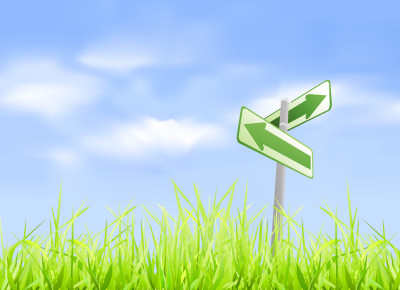 deq.virginia.go
completetrainer.co.uk
Vulnerability will Dictate How Climate Risks Translate into Impacts on the Ground.
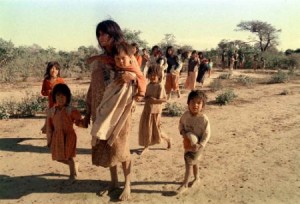 obrar.org
The Profound Risks Posed by a Changing Climate will Require Decision Makers to Make Difficult Choices.
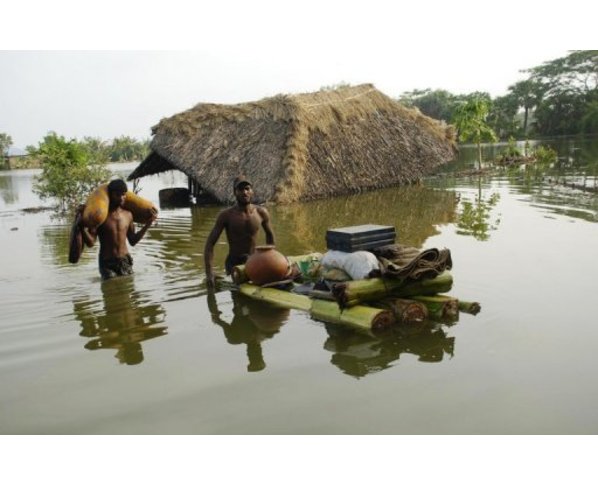 allvoices.com
For Some Long-lived, Inflexible Decisions, Decision Makers will Have to Make Early Choices to Take Aggressive Action with Future Risks in Mind.
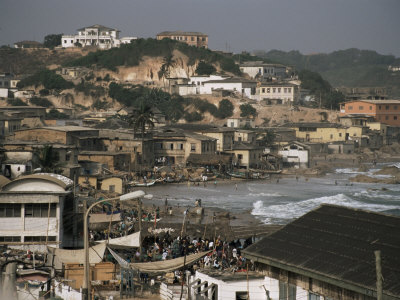 David Poole
For Other Decisions, a Stepwise Approach can be Taken that Keeps Future Options Open and Avoids “Lock-in” of Future Vulnerability.
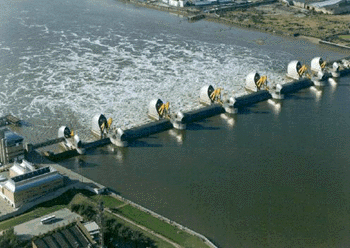 orangefrogproductions.com
When Setting Priorities, Policymakers Should be Mindful of Thresholds and May Need to Adopt a More Proactive  Approach.
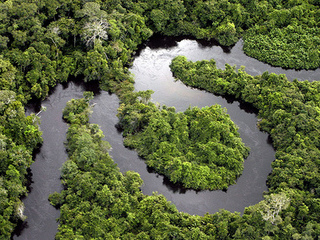 ecolocalizer.com
Long-term Planning Must Respond to Changing Circumstances Given the Uncertainty of Future Climate Change.
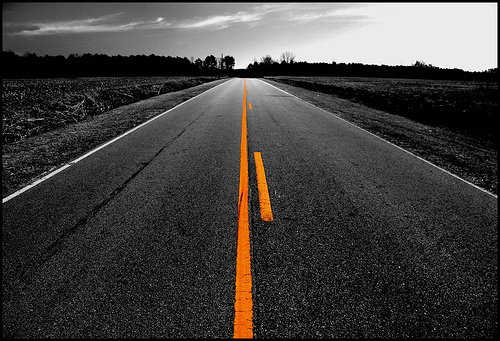 Improved Design and Use of:	Public Engagement;	Information Systems;		Institutions;	Tools; and	Resources Can  Equip Planners and Policymakers to Make More Effective Decisions in a Changing Climate.
Public Engagement
Government-led activities may fail, and investments be lost, if communities are not actively engaged throughout the policy process, including in implementation and monitoring of efforts.
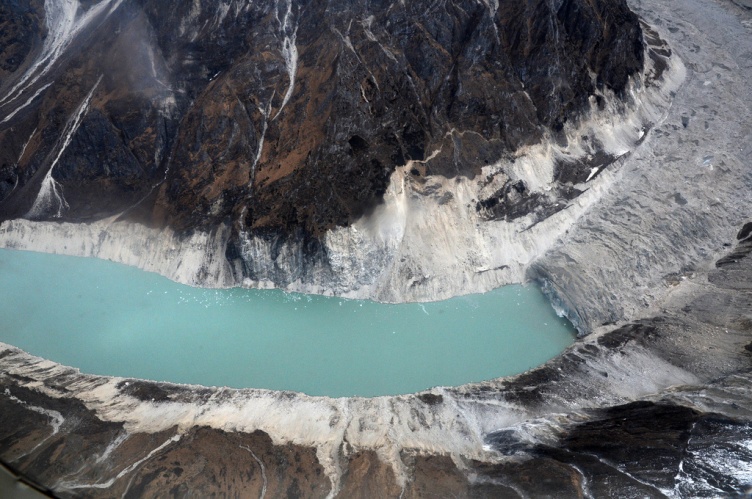 A glacial lake at Thulagi glacier, Manang Range, Nepal.
Public Engagement
ccafs.cgiar.org
Information
While much attention has recently been paid to climate models, especially downscaling, investments into weather monitoring stations and other data collection systems are much needed.
Information
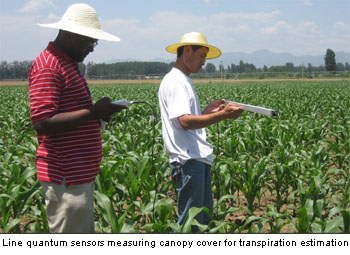 www-naweb.iaea.org
Institutions
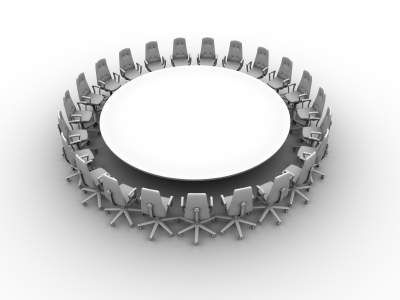 cubeking.wordpress.com
Institutions
Institutional mandates should be reformed to better contend with climate risks.
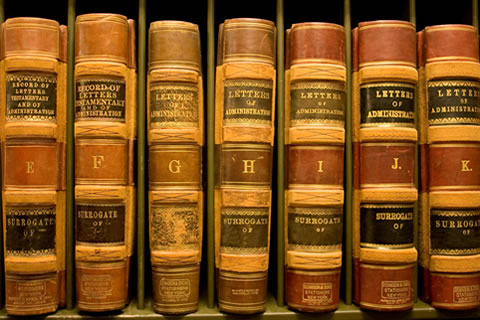 jscca.org
Tools for Planning and Policymaking
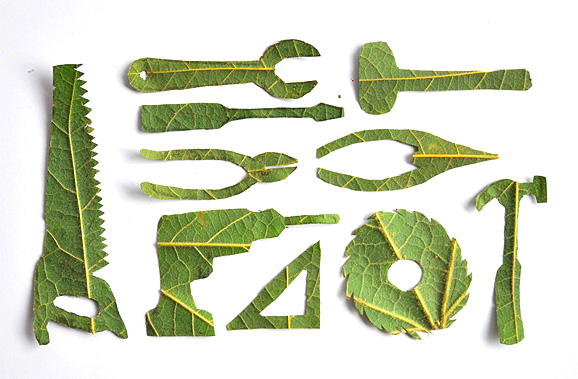 Existing tools can often be customized to serve adaptation planning and policymaking purposes by integrating climate risks and vulnerability into their use.
www.good.is
Tools for Planning and Policymaking
Decision makers should also seek out innovative tools that are especially useful for planning for short- and long-term climate risks.
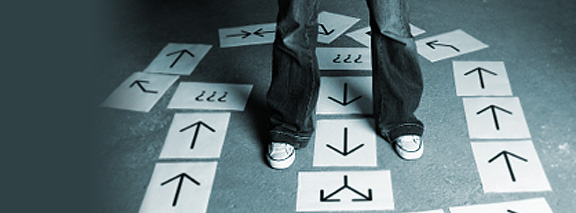 vectorresearch.com
Resources
Targeted and sustained funding delivered through fit-for-purpose mechanisms will be critical for developing successful processes for adaptation.
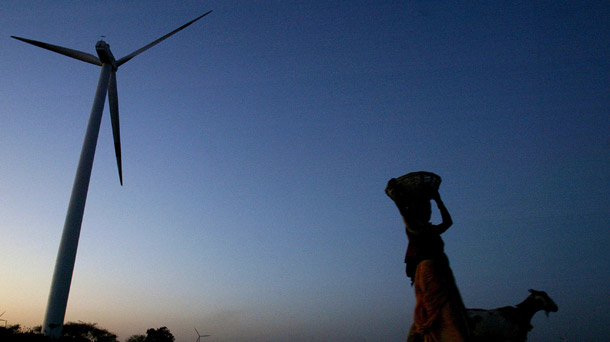 americanprogress.org
Resources
Ecosystems can help mitigate many natural hazards, such as storms, and maintaining them can be less costly than building expensive man-made infrastructure and provide co-benefits to society.
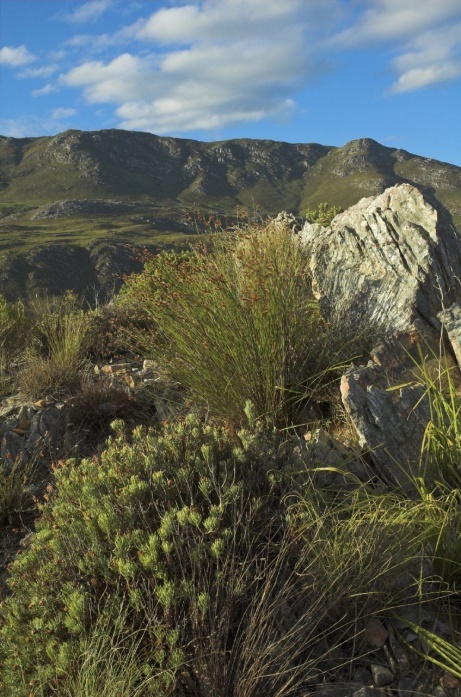 worldresourcesreport.org